Every Silver Lining Has A Cloud
Peter F Brown
OASIS Board of Directors
http://xkcd.com/908/
1
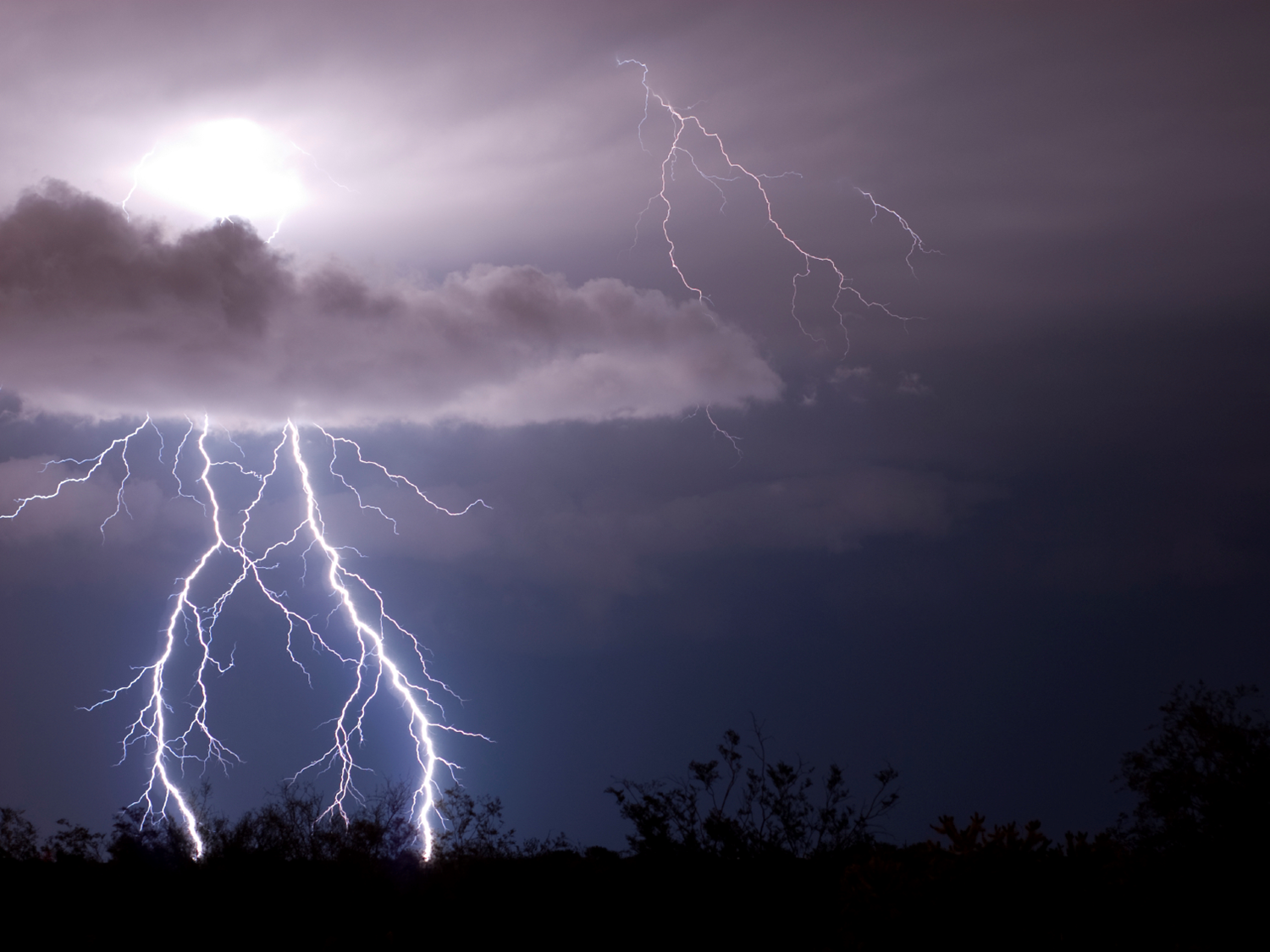 The Opportunity
The Cloud
The Pipe
The Interface
The Ecosystem
The Perfect Storm
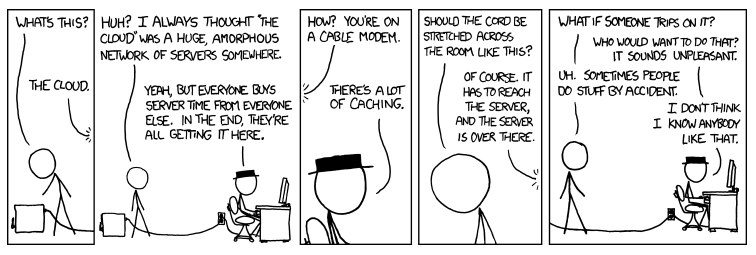 http://xkcd.com/908/
3
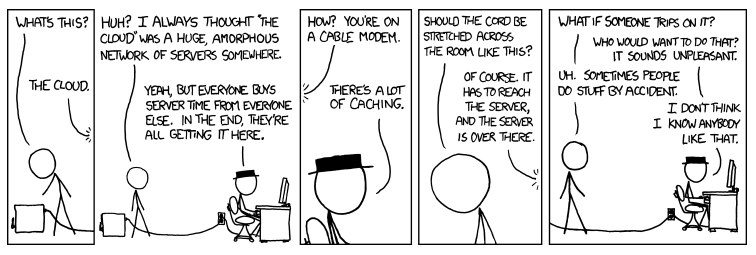 http://xkcd.com/908/
4
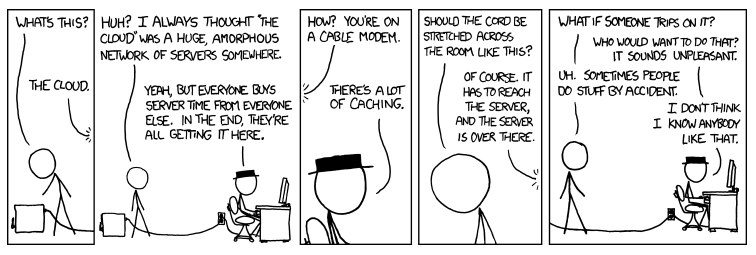 http://xkcd.com/908/
5
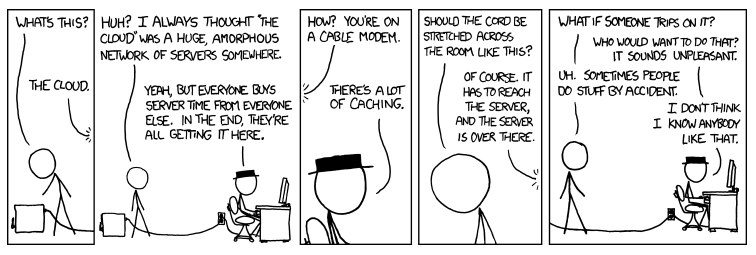 http://xkcd.com/908/
6
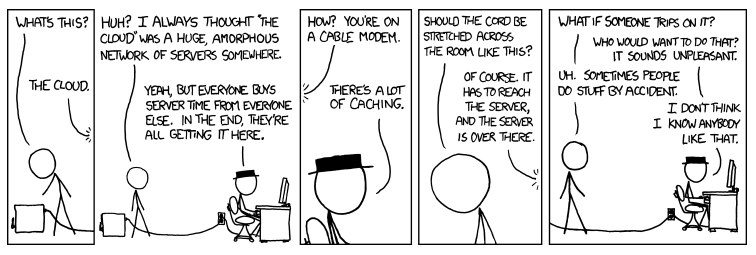 http://xkcd.com/908/
7
Standards Dilemma
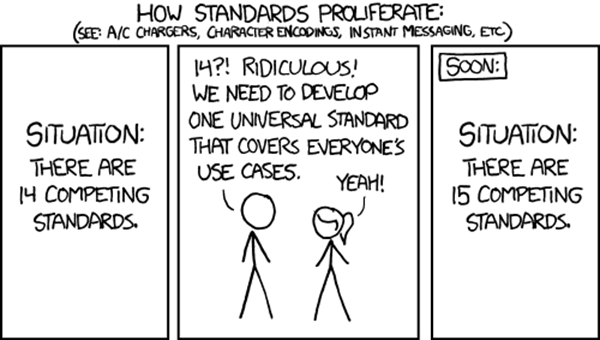 http://xkcd.com/927/
8
Standards Dilemma
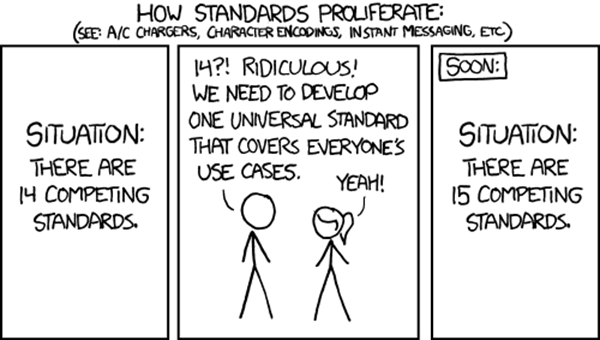 http://xkcd.com/927/
9
Standards Dilemma
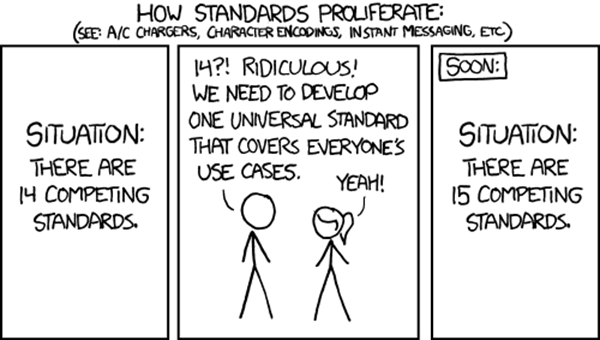 http://xkcd.com/927/
10
Standards Dilemma
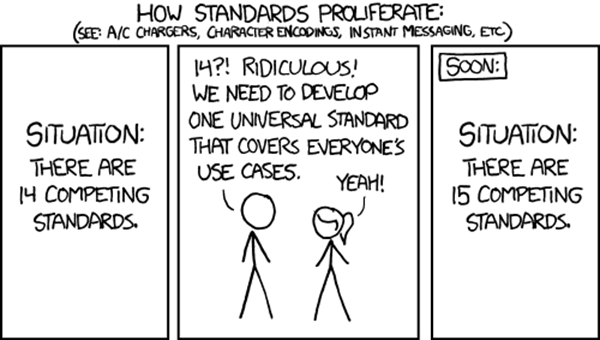 http://xkcd.com/927/
11